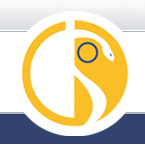 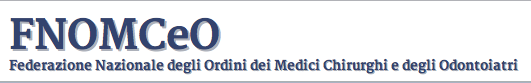 Consiglio NazionaleRoma, 29 Maggio 2015
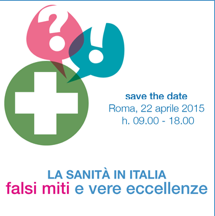 per favorire dialogo tra istituzioni, il mondo scientifico, gli organi di stampa e i cittadinini
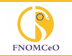 La sanità in Italia: falsi miti e vere eccellenze
“Con la sanità che ci ritroviamo è meglio non ammalarsi.”

Si dice che in Italia i medici sono troppi rispetto al resto di Europa, è così?

Possiamo fidarci del nostro medico curante?
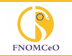 Si dice che in Italia i medici sono troppi rispetto al resto di Europa, è così?
Media OCSE 3,2x1000
Italia 4,1x1000
UK 2,8 - A 4,8 - Russia 5, Grecia 6,1

Medici età media 50,8
43% > 55
52% 50-59 aa
No paventato esodo massiccio (gobba pensionistica)
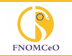 10000 posti corsi di laurea  9000 laureati
2013/15 + 9000 (post-ricorso)
Formazione post-universitaria:
Scuola specialità 5000
Corso formazione Med Gen 1000

3000 medici abilitati/anno senza specialità e senza lavoro nel SSN
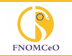 Medici 25-39 aa – 78.000
	19.000 SSN, 27.000 percorso post-univ, 
	…. disoccupati, sotto-occupati, precari

FNOMCEO: una  stima adeguata del fabbisogno a coprire il turn-over e scongiurare ipotesi di carenza è pari a 6500 accessi per A.A. 2015/2016

ref: E. Casale  (27/03/2015)
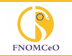 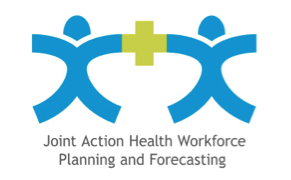 Joint Action Health Workforce Planning and
Forecasting

Improving planning methodologies & data across Europe
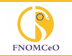 [Speaker Notes: Lettera di Stella]
FNOMCeO in Europa
AEMH - Convegno a Napoli nel 2016
CEOM - pres. N. D’Autilia (2014-17)
UEMO - Presidenza Italiana 2015-18
- pres. A. Lupo 
UEMS - vicepres. S. Ramuscello, Tesoriere G. Berchicci
GIPEF e COMEM segreteria permanente
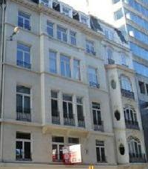 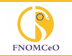 GENHUM – Gender, Human Dignity and the right to Health: European Policies in the Global Context.
Horizon 2020 - In tema di genere e diritti umani
Prof. G. Baggio – Cattedra Medicina di Genere
Università di Padova e Ferrara
FNOMCEO  stakeholder
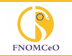 [Speaker Notes: Diffusione dei dati,]
Antitrust
Dimezzamento della sanzione a seguito della sentenza TAR Lazio n. 4943/2015
Ricorso al Consiglio di Stato in sede cautelare
	(udienza 16/06/2015)

Richiesta di ottemperanza
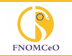 [Speaker Notes: Circa 400.000. Abbiamo risposto in via interlocutoria. Hanno risposto 54 OM.]
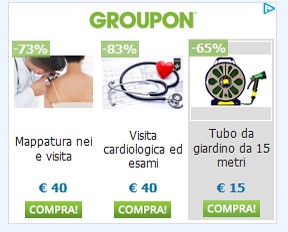 Abbiamo raggiunto il fondo.jpeg
Medici Competenti
La FNOMCeO, Ente esponenziale di tutta la categoria medica, in spirito di una corretta collaborazione, chiede l’apertura di un tavolo tecnico al fine di individuare dei meccanismi di risoluzione della delicata questione sopra evidenziata.
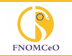 Medici Competenti (2)
Questa  Federazione rileva che si potrebbe valutare la possibilità di adottare una proroga, ovvero la sospensione delle cancellazioni, al fine di consentire, esclusivamente a quei medici competenti, che abbiano svolto un numero consistente di crediti, ma non siano riusciti a raggiungere la quota di crediti ECM prevista dall.art 38, comma 3, del D.Lgs. 81/08, di recuperare il debito pregresso entro la fine dell’anno in corso.
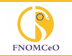 Medici Competenti (3)
Protocollo d’intesa tra Ministero della Salute e la FNOMCeO per lo scambio di dati finalizzati all’aggiornamento e revisione dell’elenco nazionale dei medici competenti istituito presso il Ministero, dell’Albo unico nazionale tenuto dalla FNOMCeO e degli elenchi provinciali dei medici competenti istituiti presso gli Ordini.
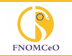 Medici INPS
Disegno di Legge n.3098, già approvato in prima lettura dal Senato
Istituzione del Polo unico della Medicina Fiscale (con la riorganizzazione delle funzioni di accertamento medico legale in caso di assenze per malattia, con attribuzione all’INPS delle relative competenze)
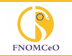 730
Sistema Tessera Sanitaria
Dichiarazione dei Redditi precompilata con rilevazione delle spese sanitarie
Tavolo tecnico tra FNOMCeO e Ragioneria Generale dello Stato
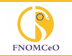 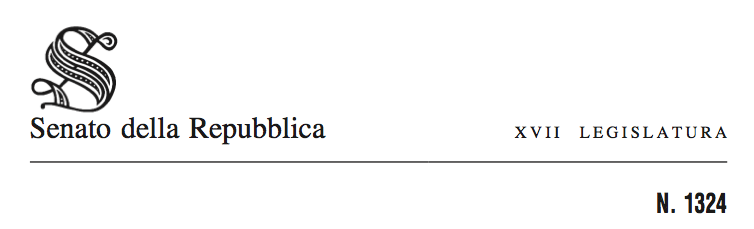 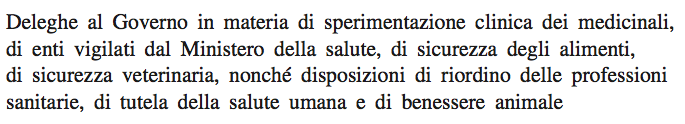 Disposizioni in materia di Professioni Sanitarie - DDL 1324
Disegno di Legge, presentato in data 21 Febbraio 2014
In Commissione Bilancio il 20 Maggio 2015, approvato parere in sede consultiva
Calendarizzazione in Commissione Igiene e Sanità per l’approvazione in sede referente
………
Nuova Sede
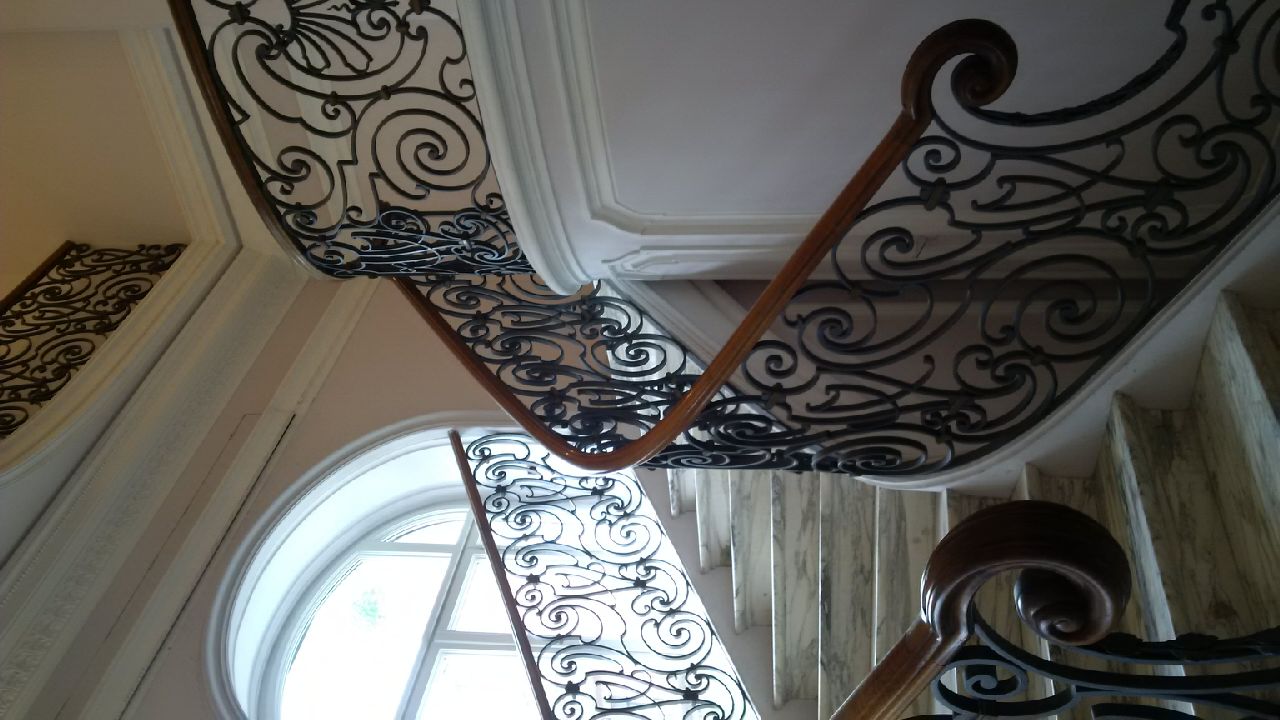 Atto di acquisto 19/01/2015
Affidamento incarichi di attività
	professionali per messa in funzione 
	impianti
Individuazione procedura fornitura arredi
Nomina assistente al RUP per procedura di gara completamento opere
Lavori completamento opere murarie, 
verniciatura e serramenti
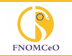 Obbligo Assicurativo
D.L. n. 138 (13 Agosto 2011)…il professionista è tenuto a stipulare idonea assicurazione…

Consiglio di Stato (parere 486/2015):l’obbligo di assicurazione per gli esercenti le professioni sanitarie non può ritenersi operante fino a quando non sarà adottato il DPR contenente i requisiti minimi e uniformi per l’idoneità dei contratti assicurativi”.
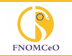 Obbligo Assicurativo (2)
Conseguentemente fino ad allora non potrà essere considerata quale illecito disciplinare la mancata stipula di una polizza assicurativa, da parte degli esercenti le professioni sanitarie.
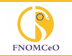 [Speaker Notes: La Federazione l’aveva già detto]
Obbligo Assicurativo (3)
FNOMCEO: disciplinare di gara per l’affidamento del servizio di brokeraggio assicurativo a supporto della preparazione di una gara europea, per aggiudicare il servizio assicurativo ai neoiscritti con oneri in parte prevalente a carico della FNOM (2014)
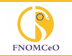 [Speaker Notes: Disciplinare è pronto. Si tratta di procedere ad assegnazione.]
Obbligo Assicurativo (4)
FNOMCEO: ha acquisito da parte di broker nazionali la elaborazione di un progetto frutto di una gara di idee tra broker per individuare procedure e strumenti per dotare tutti gli iscritti agli Albi provinciali di idonea copertura assicurativa (2014)
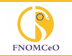 [Speaker Notes: Messo a disposizione di un gruppo di lavoro tra FNOMCeO e ENPAM]
L.23/12/2014, n.190
Disposizioni per la formazione del bilancio annuale e pluriennale dello Stato (legge di stabilità 2015). 
Gazz. Uff. 29 Dicembre 2014

In vigore del 1 Gennaio 2015.
Comma 566
Ferme restando le competenze dei laureati in medicina e chirurgia in materia di atti complessi e specialistici di prevenzione, diagnosi, cura e terapia, con accordo tra Governo e regioni, previa concertazione con le rappresentanze…..
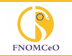 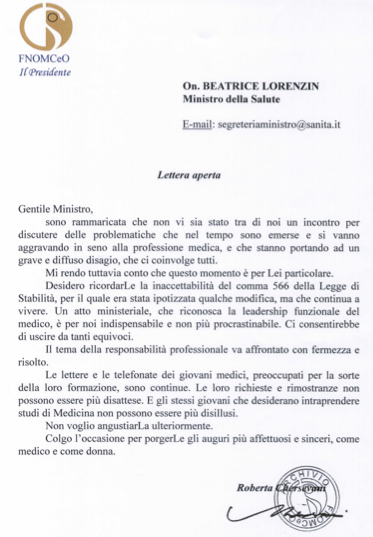 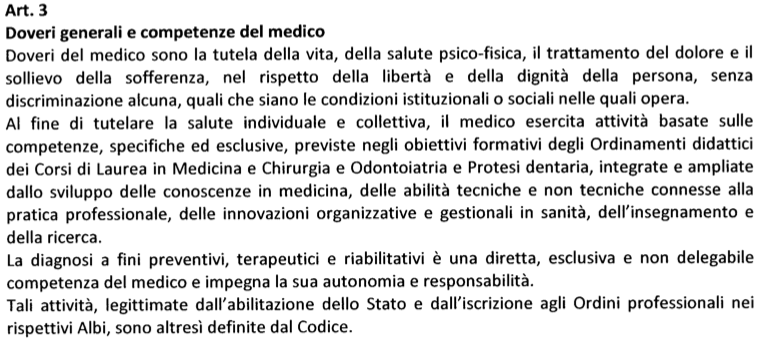 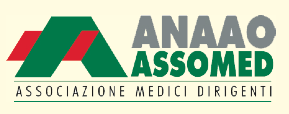 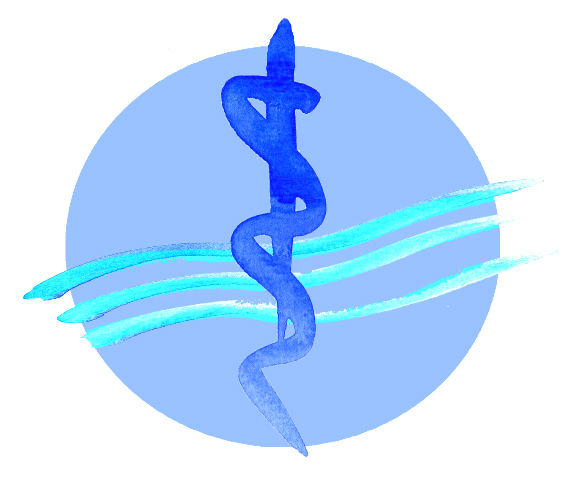 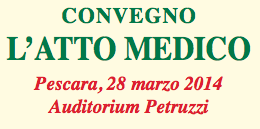 PROFILI ETICO-DEONTOLOGICI

Roberta Chersevani
Presidente OMCeO Gorizia
Consulta, commissioni, gruppi di lavoro e osservatori
2015 - 2017
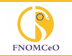 [Speaker Notes: Gruppi di lavoro con cui coinvolgere presidenti e vicepresidenti nella vita della FNOM.]
Commissione Nazionale per la Formazione Continua
Roberta CHERSEVANI Vice Presidente

Rappresentanti FNOMCeO:
Luigi A. CONTE
 Roberto STELLA
Commissione Centrale Esercenti Professioni Sanitarie CCEPS – Nomine Componenti Effettivi
Eugenio CORCIONI (CS)
Mauro UCCI (FI)
Vito GAUDIANO (MT)
Cosimo NUME (TA)
Cesare FERRARI (TP)
Commissione Centrale Esercenti Professioni Sanitarie CCEPS – Nomine Componenti Supplenti
Roberto MORA (VR)
Anna Maria BOTTIGLIERI (CE)
Cosimo NAPOLETANO (TE)
Rita LE DONNE (RI)
Carolina CIACCI (NA)
Consulta deontologica nazionale


Centro Studi, Documentazione e Ricerca
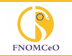 Aree strategiche
Area della Comunicazione
	Coordinatore: Cosimo Nume

Area Esteri
Coordinatore: Nicolino D’Autilia

Area della Formazione
Coordinatore: Roberto Stella
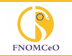 Osservatori
Osservatorio Giovani Professionisti Medici e Odontoiatri

Osservatorio della professione medica e odontoiatrica al femminile.
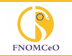 [Speaker Notes: Posizione privilegiata per l’osservazione di fenomeni]
Commissioni
Medicina di Genere
Medicine e Pratiche non convenzionali
Professione, salute e ambiente, salute globale e sviluppo
Rapporti tra professione medica e altre professioni sanitarie
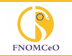 Gruppi di lavoro - razionale
Tema sensibile emergente
Progetto a termine (6 mesi)
4 - 6 persone, che tengono le fila di un dibattito interno

 seminario di consenso
 seminario informativo
 Consiglio Nazionale monotematico
 Documento
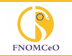 Gruppi di lavoro
Tavolo Congiunto FNOMCeO - AIFA
Certificazione medica
Cure palliative
Educazione Terapeutica
Problematiche emergenti dei Piccoli Ordini
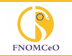 FNOMCeO
Centro studi, documentazione e ricerca.

AGENAS
Riflessioni sull’evoluzione della figura del medico in Italia
Prof. Silvio Brusaferro
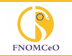 [Speaker Notes: Riprendiamo uno studio sulla figura del medico in futuro, convenzione AGENAS, documento guida.]
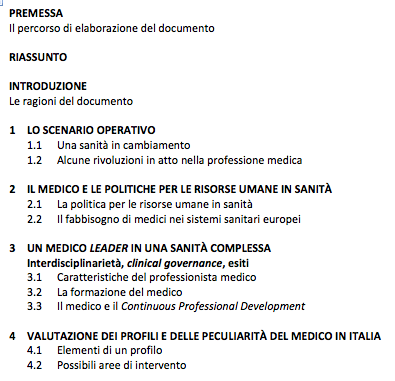 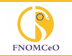 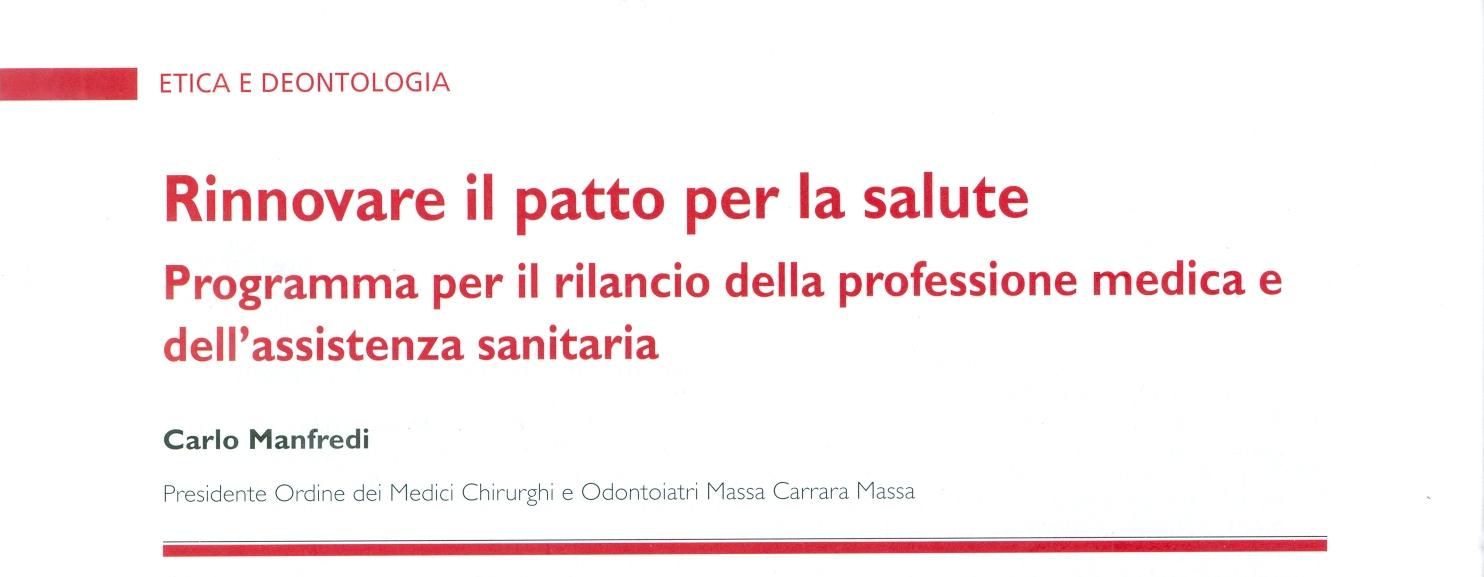 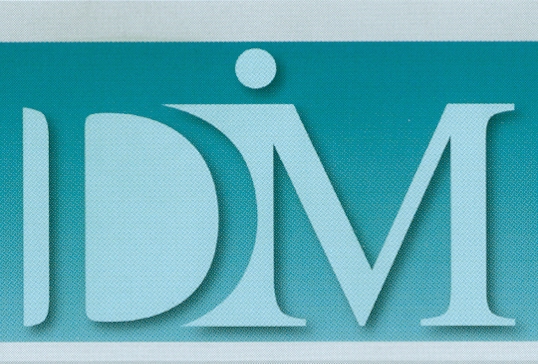 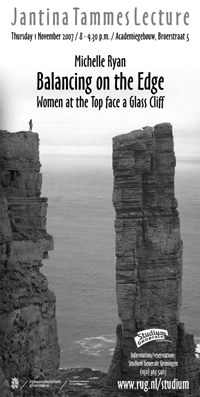 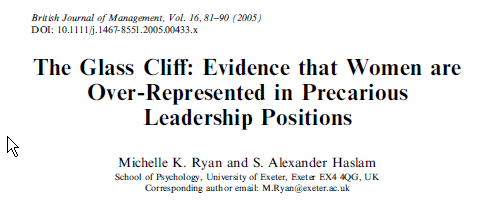 The Glass Cliff – University of Exeter - 2007
Donne assegnate a nuovo incarico dirigenziale in situazioni 	già difficili 
 Dirigenti donne con una leadership più rischiosa e precaria 	(il burrone di cristallo)
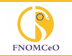